L’œil de POP !Jeu d’observation
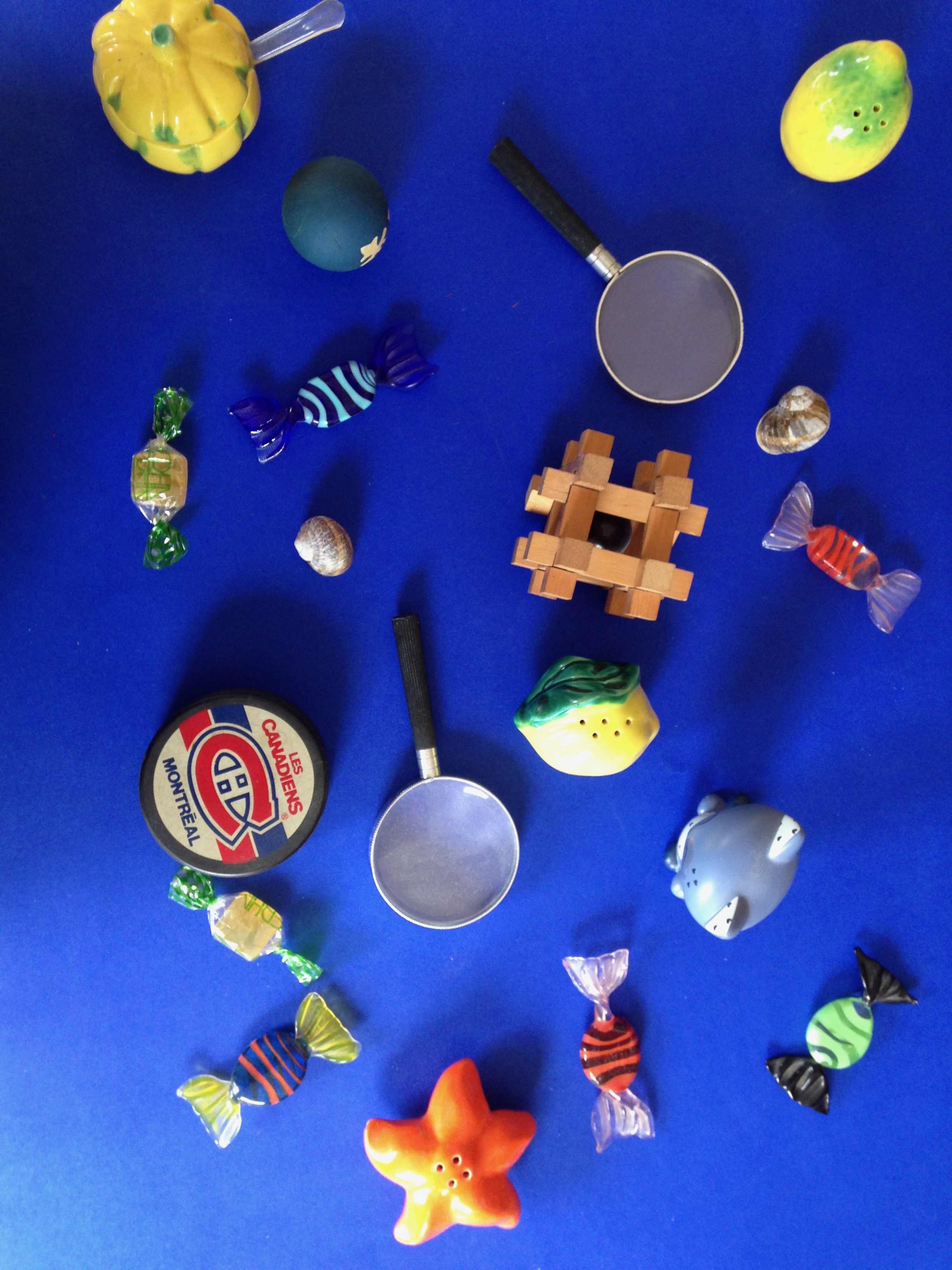 A vous de trouver les deux escargots cachés parmi les différents objets
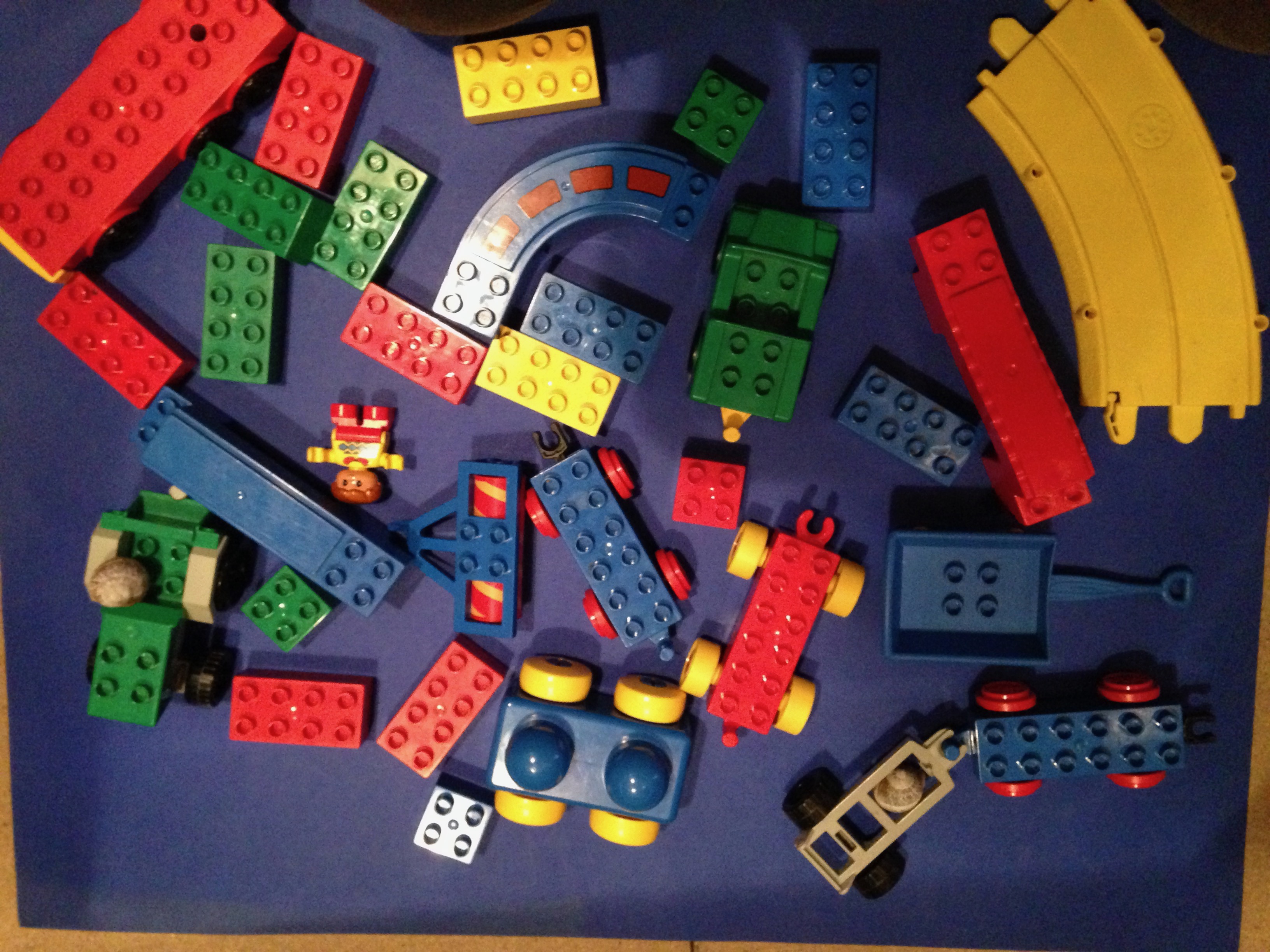 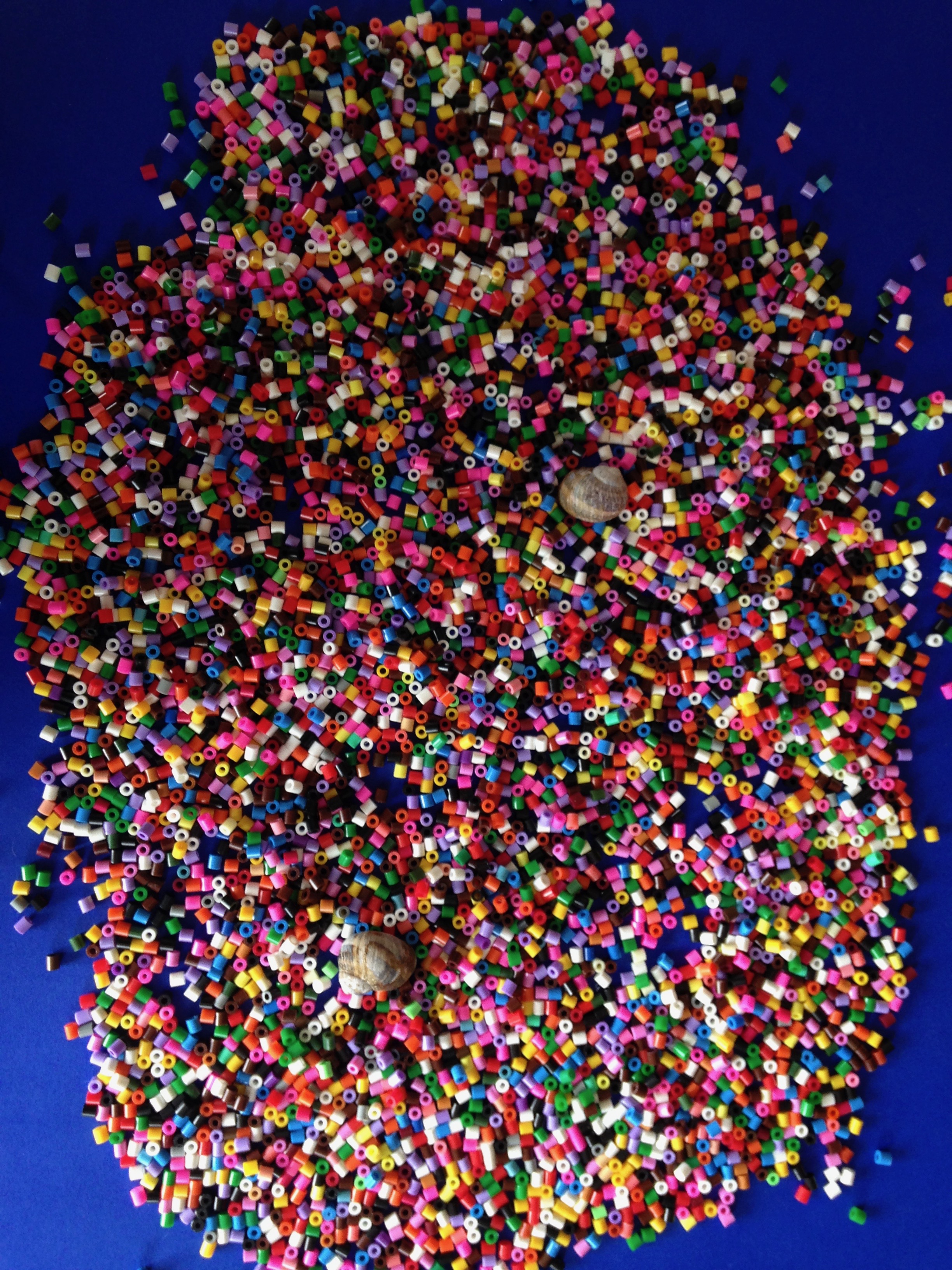 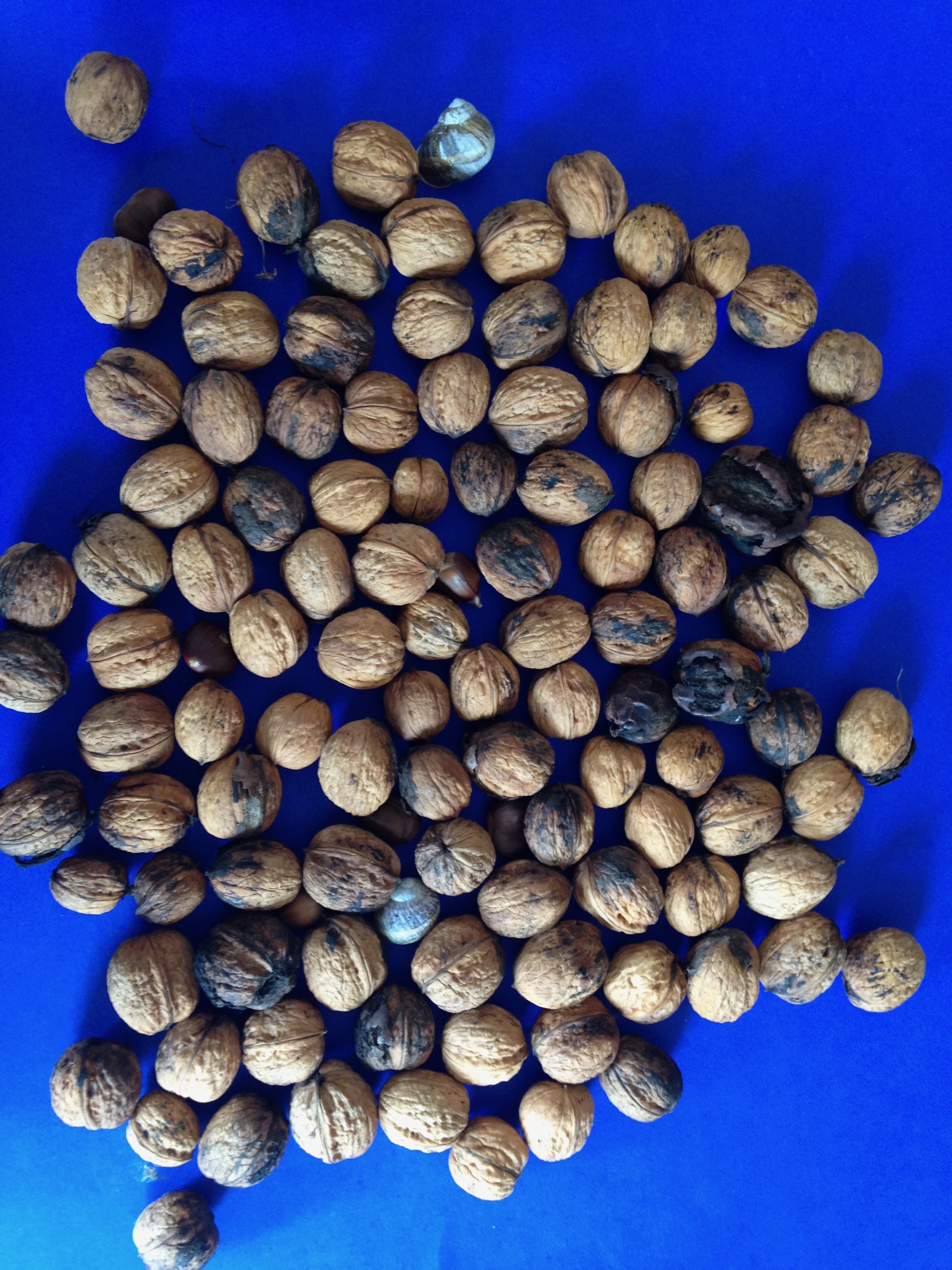